Ortogonalna projekcija na ravninu i udaljenost
N. cjelina: Geometrija prostora
N. jedinica: Ortogonalna projekcija i udaljenost
Razred: 2. razred srednje škole, razredi koji imaju 3 sata tjedno
Broj sati: 2 školska sata
Vrsta materijala: nastavni listić
Ishodi nastavne jedinice: Učenik:
- definira, razumije i primjenjuje ortogonalnu projekciju točke na ravninu
- povezuje udaljenost točke od ravnine s ortogonalnom projekcijom
- definira kut između pravca i ravnine
- primjenjuje ortogonalnu projekciju u raznim zadatcima
Aktivnosti: formativno vrednovanje – quizizz
ORTOGONALNA PROJEKCIJA U RAVNINI
Projekcija točke na pravac
A
p
A’
Ortogonalna projekcija točke A je točka A’ koju dobijemo tako da iz točke A spustimo okomicu na pravac p. 
Udaljenost točaka A i A’ označavamo |AA’|.
ORTOGONALNA PROJEKCIJA U RAVNINI
Projekcija dužine na pravac
B
A
p
B’
A’
Zadatci:
Zadatak 1. Nacrtaj pravokutni trokut ABC i odgovori na sljedeća pitanja:
a) Što je ortogonalna projekcija vrha B na stranicu b?
b) Što je ortogonalna projekcija vrha C na stranicu c?
c) Što je ortogonalna projekcija stranice c na stranicu b?
d) Što je ortogonalna projekcija stranice a na stranicu c?
e) Što je ortogonalna projekcija stranice b na stranicu c?
ORTOGONALNA PROJEKCIJA U PROSTORU
Projekcija točke na ravninu
A
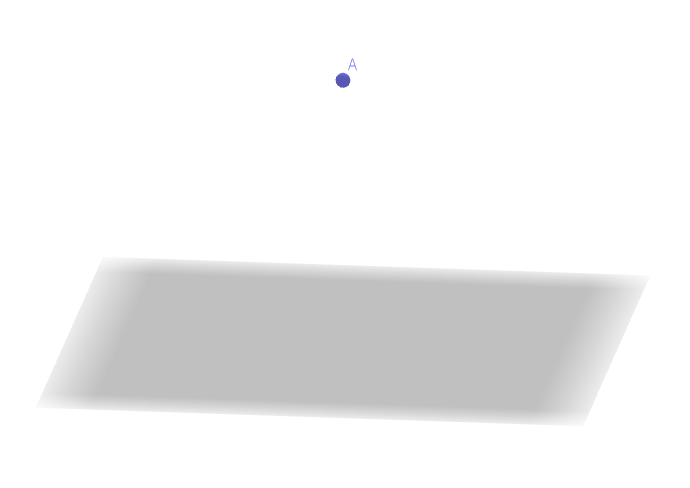 A’
ORTOGONALNA PROJEKCIJA U PROSTORU
Projekcija pravca na ravninu
p
p
p
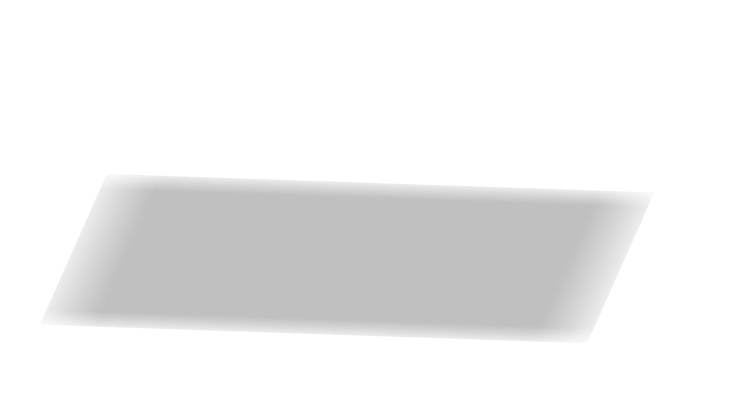 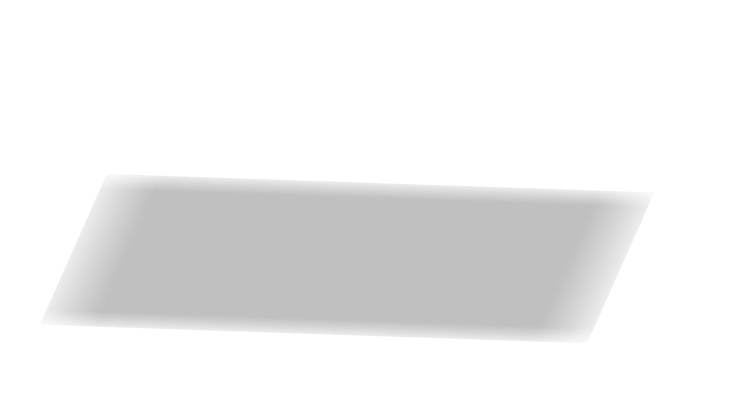 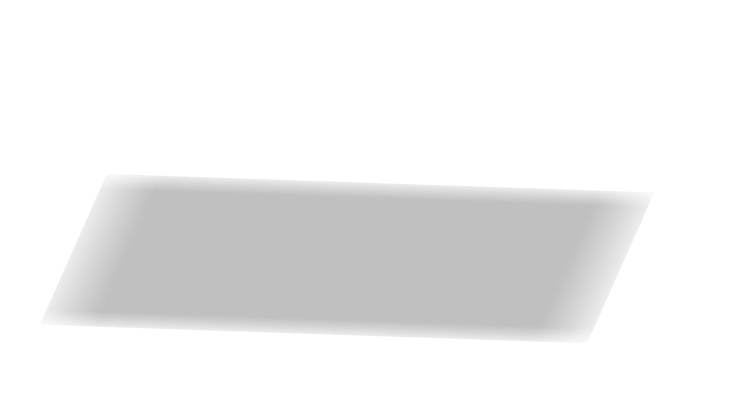 P’
p’
p’
Zadatci:
Zadatci:
Formativno vrednovanje
Link: https://quizizz.com/admin/quiz/6049bf5fba7ce2001e8f471b?source=quiz_share